ВИРТУЕЛНА  ИЗЛОЖБА  ИЛУСТРАЦИЈЕШКОЛИ  НА  ДАР  ЗА  ЊЕН  ДАНПредмет:  ЛИКОВНА  КУЛТУРААутор пројекта: Оливера Шуљагић, наставница  ликовне  културеОсновна школа  „Нада Матић”, Ужицемај  2020. године
Тема: Илустрација  песама  о џиновима
Циљ:

 Развијање стваралачког и креативног мишљења и естетичких критеријума кроз практичан рад  и оспособљавање ученика за дигиталну комуникацију.
Продубљивање знања о илустрацији и појму уобразиље у ликовним делима

Исходи:

примењује стечена знања о машти, фантазији и уобразиљи приликом решавања проблемских задатака;
разуме појам и значај илустрације;
користи одабране садржаје као подстицај за стварање оригиналних цртежа;
црта разноврсним прибором и материјалом изражавајући замисли, машту, утиске и памћење опажаног;
 повезује стечена знања и вештине са осталим наставним садржајима и примењује их у раду;
експериментише и истражује изражајне могућности различитих цртачких техника у сопственом раду;
Тему су реализовали ученици 5. и 6. разреда кроз наставне јединице:Илустровање песме, бајке, приче..(Визуелно споразумевање , 5. разред и Свет уобразиље у ликовним делима, 6.разред)
Међупредметне компетенције: компетенција за учење, естетичка, комуникација, рад са подацима и информацијама, компетенција за решпавање проблема, сарадња, дигитална компетенција.

Корелација: српски језик, ликовна култура, историја и информатика и рачунарство.

Начин праћења и евалуација: 
увидом у радове које  су ученици  слали електронским путем и давањем повратних информација;
бележење, формирање одељењске изложбе,самоевалуација учесника у активности, коментари на друштвеним мрежама и вајбер групама.
Илустрација  песама  о џиновима
Наведена тема је настала  у сарадњи са признатим дечјим песником Дејаном Алексићем, који нас је  позвао да илуструјемо неку од његових песама, које је написао  за време изолације. 

Илустроване су песме: Трословна грдосија, Како се џин купа и Џин и школа. 

Ова активност је организована у склопу пројекта Образовање за права детета, који реализује Ужички центар за права детета, уз подршку Песталоци дечје фондације из Швајцарске.
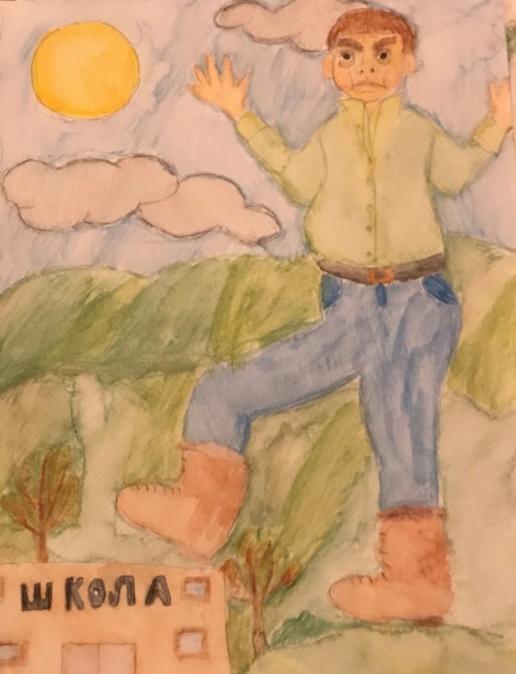 Уобразиља и илустрација
Уобразиља  представља човекову способност замишљања необичних ствари, бића и догађаја који се не могу видети у стварности. Маштовити прикази су нарочито заступљени у књижевности, митовима, легендама и у бајкама.

Илустрација  као облик визуелне комуникације обајашњава текст цртежом или сликом. Најновије промене у илустрацији изазване су појавом дигиталне технологије. Од тада илустрација налази и своју ширу примену, сем да украси књигу и објасни текст. Илустрација постаје документ, инструкција, коментар, причање, идентитет.
Задатак
Ослањајући се на претходно искуство ученика у ком су чули разне  легенде о џиновима, уводим их у конкретан задатак, а он се састоји у следећем: описати цртежом или сликом како замишљају да џин изгледа и у ситуацији опеваној у песми.
Упућујем ученике на текстове песама које је потребно да илуструју.
Подстичем их да  се играју линијама, бојама, облицима, да стварају оригинална ликовна решења , експериментишу и истражују изражајне могућности различитих цртачких  и сликарских техника;
Од најуспешнијих илустрација сачинићемо виртуелну изложбу, коју ћемо поклонити школи на дар за њен дан. То би уједно и била круна нашег пројекта.
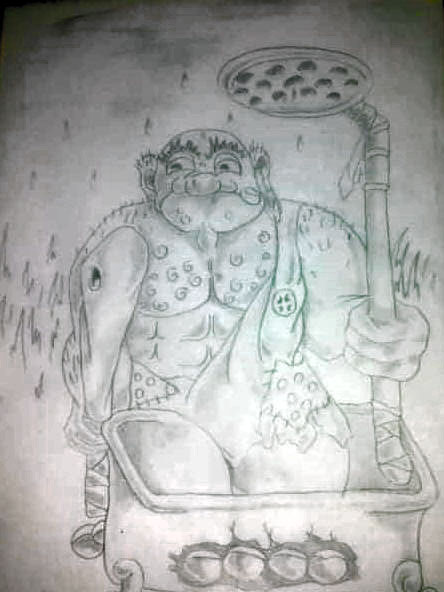 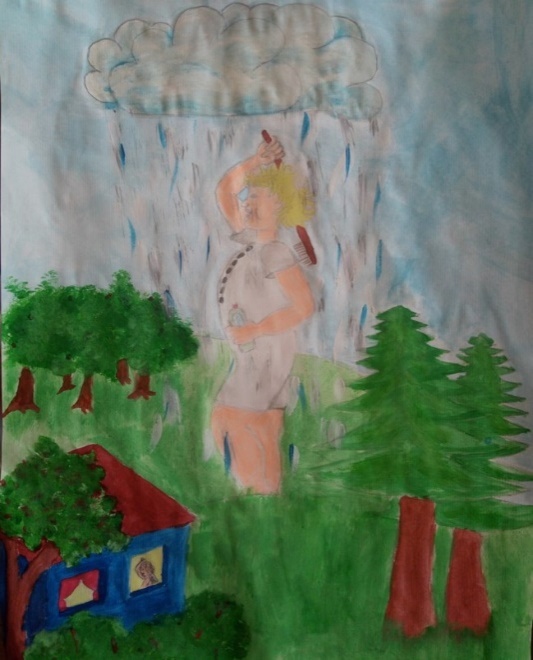 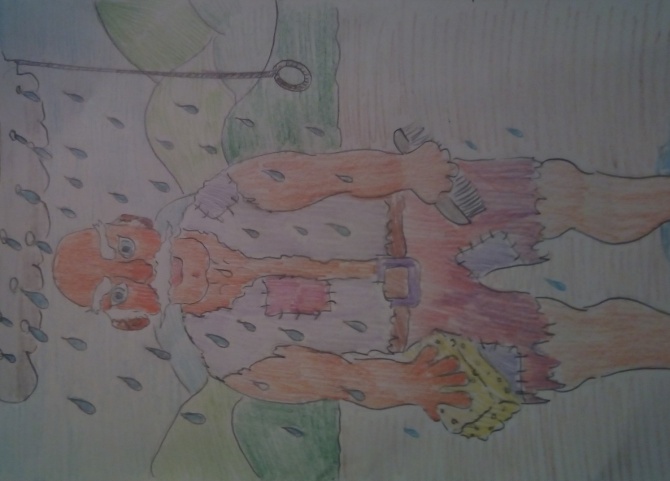 Школи на дар за њен дан
Ученици су добили 2 недеље да ураде радове.Све консултације смо обављали преко Гугл учионице. Након истека предвиђеног времена, 3.недеље, бирали смо најлепше радове за изложбу (ученици су у учионици образлагали који им се рад највише допада и зашто).
Уследила је следећа фаза пројекта-Прикупљање података, селектовање радова, бележење имена и у сарадњи са наставницом информатике, Јелицом Стевановић, сачинили смо прво каталог одабраних радова, а потом и виртуелну изложбу. Изложене радове прати и одговарајућа музичка подлога, коју смо брижљиво бирали.
Изложбу смо премијерно приказали за Дан школе, а целокупан пројекат назвали Школи на дар за њен дан.
https://youtu.be/R8ZEpuRIMQ8
https://youtu.be/9KohlmGnufI
Остале изложбе
Осим ове виртуелне изложбе припремили смо још две виртуелне изложбе ликовних радова, као и једну самосталну изложбу ученице осмог разреда, за коју је настава организована настава по ИОП-у 3.
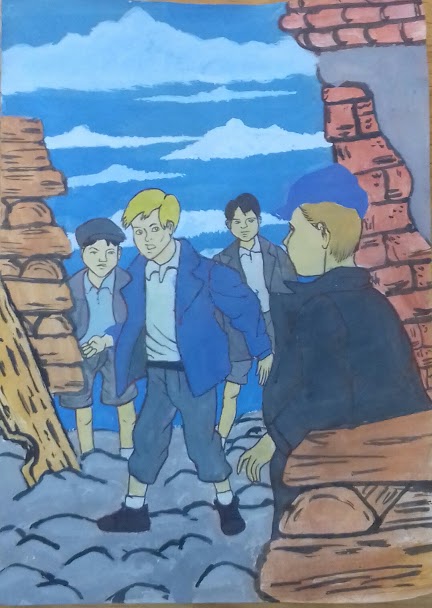 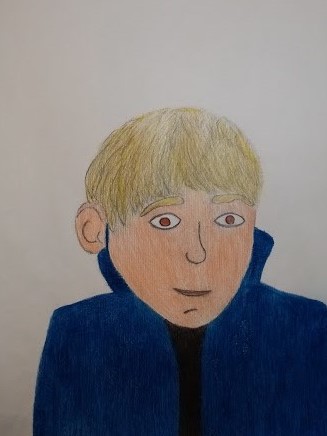 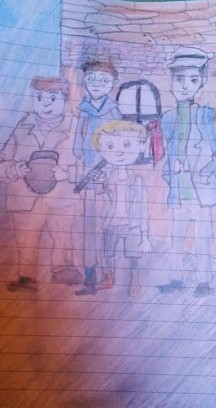 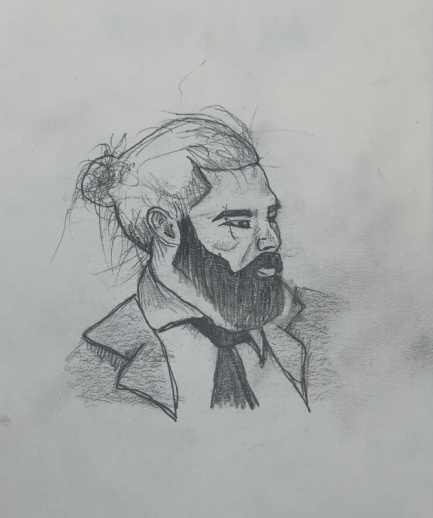 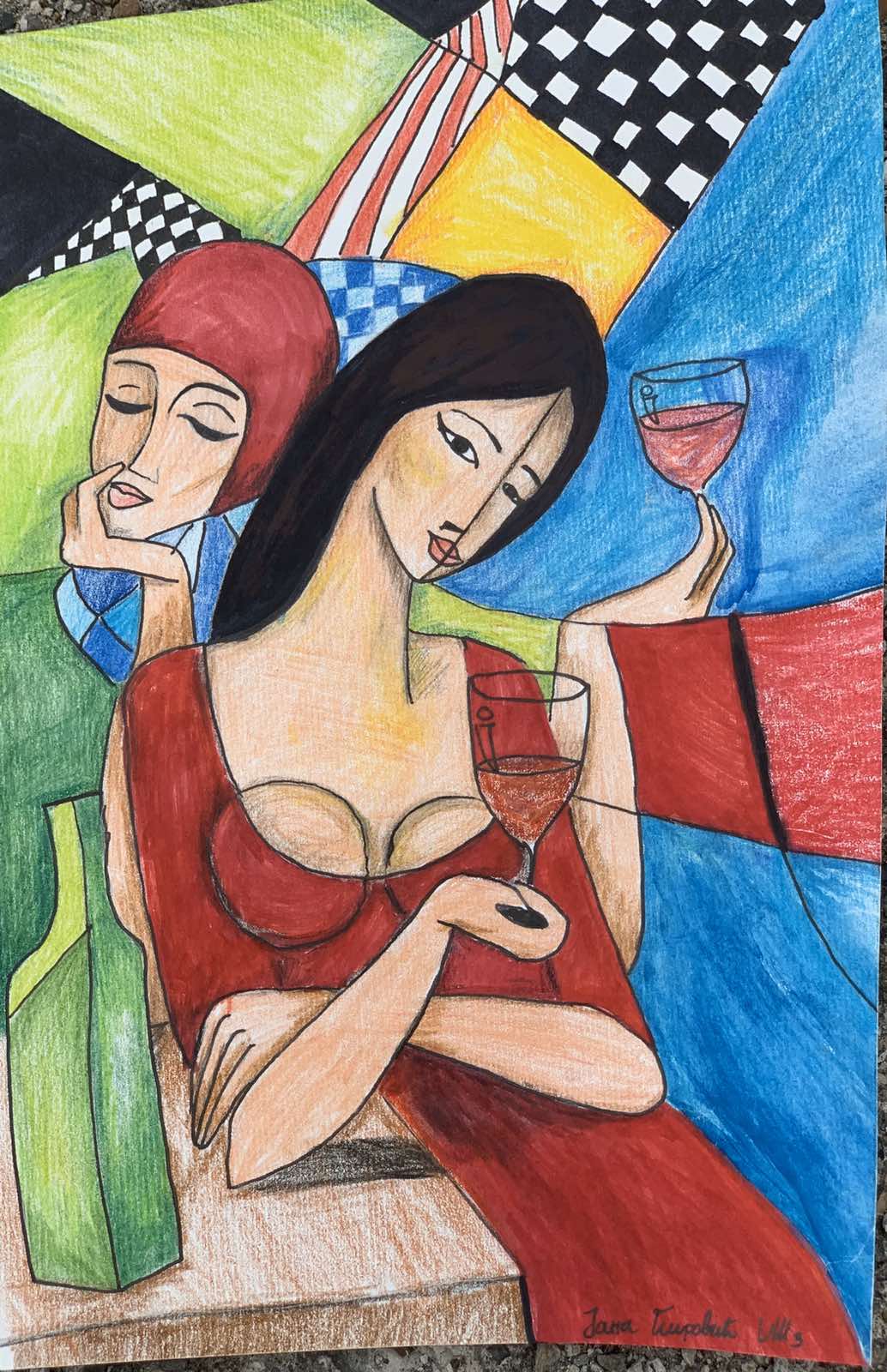 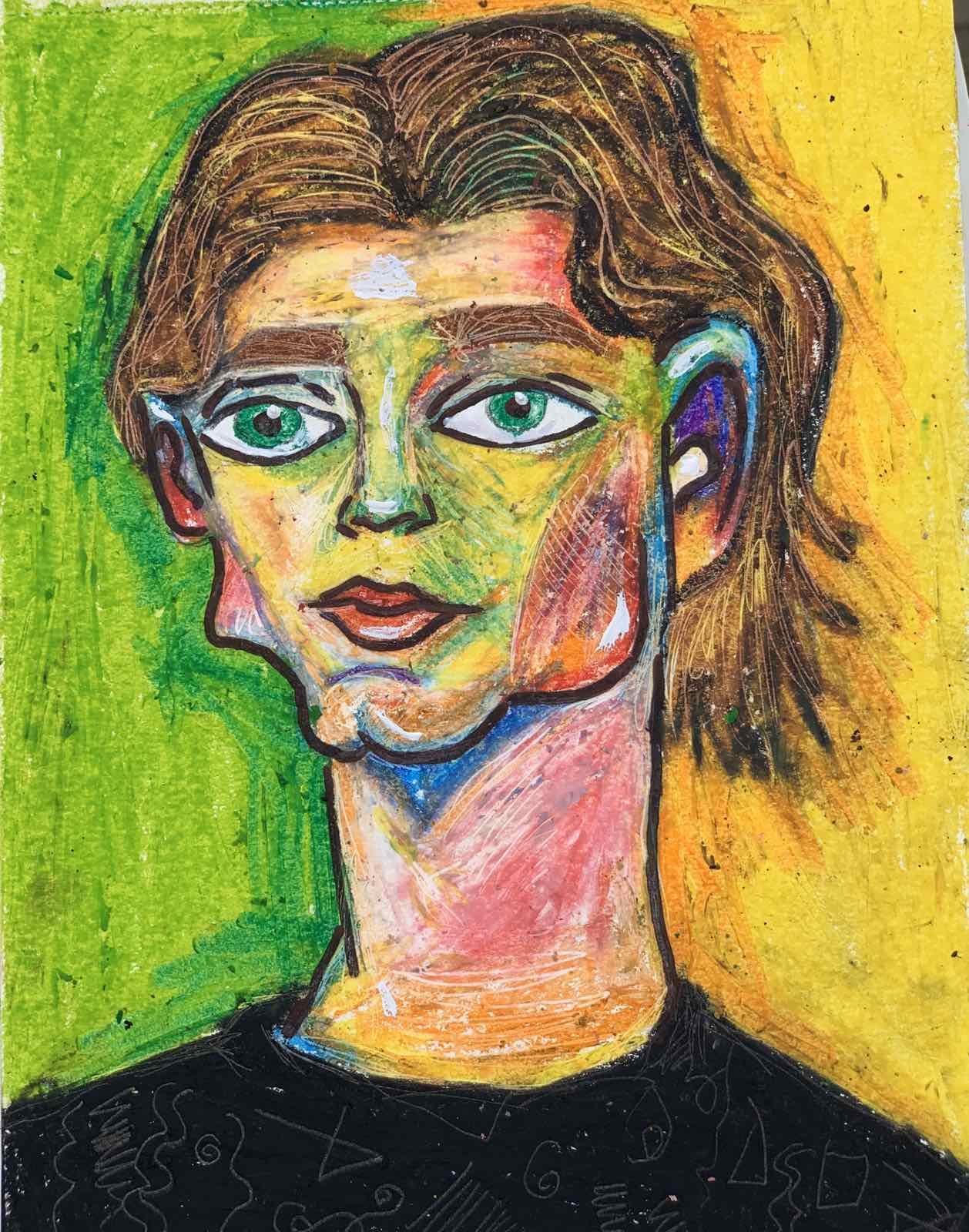 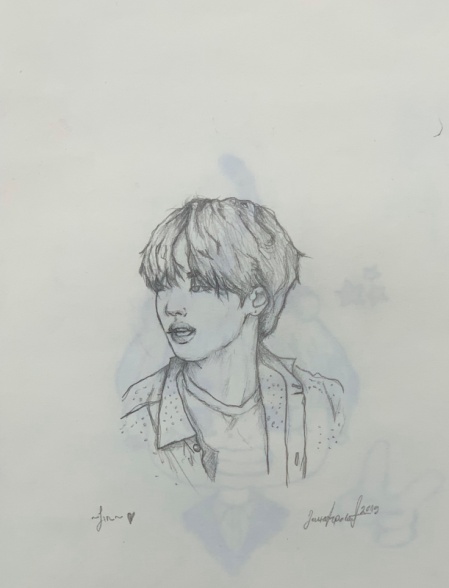 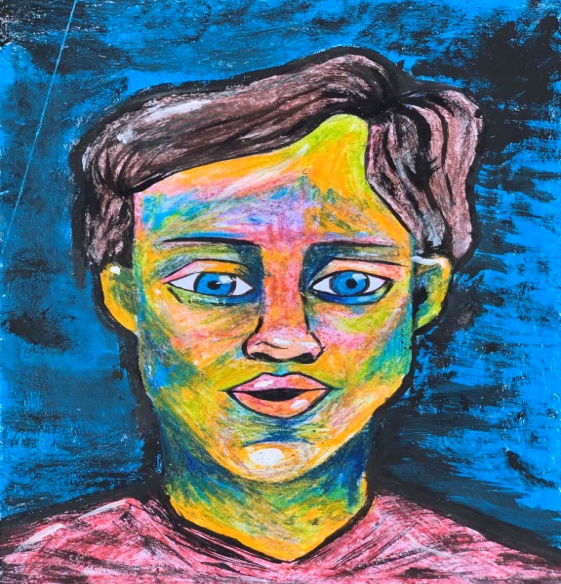 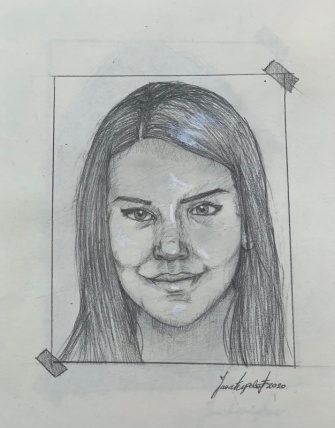 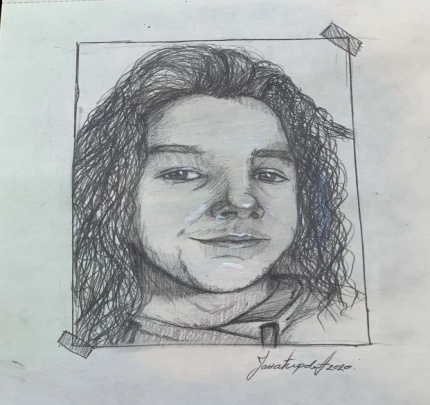 Медији о нама...
Пројекат је успешно реализован, чему сведочи велики број позитивних коментара ученика, родитеља, представника  Школске управе, колега…
 Презентације  пројекта су постављене на школски сајт и школску фејсбук страницу, а активност је пропраћена и од стране локалних медија, а и шире.
Пројекат у целости можете  погледати на следећем линку:
ОШ „Нада Матић“
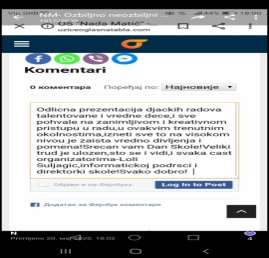 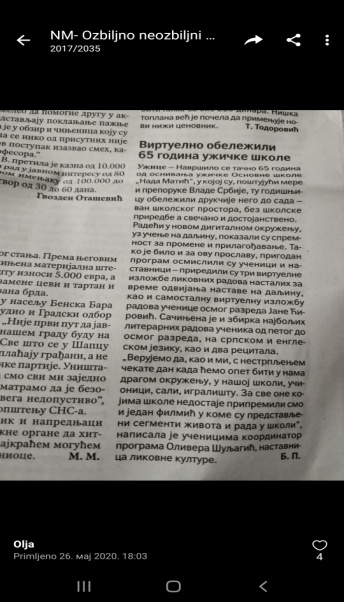 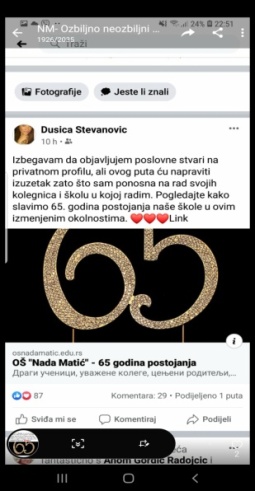 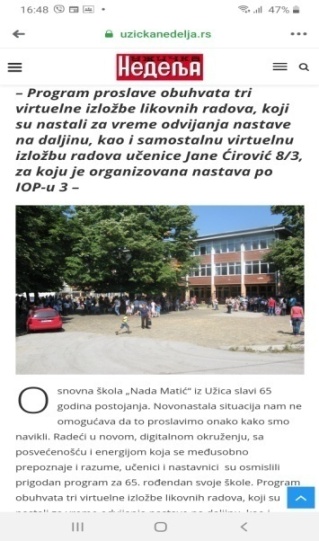 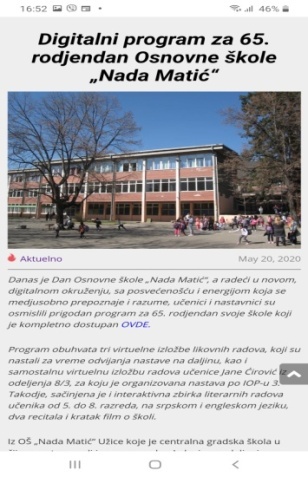 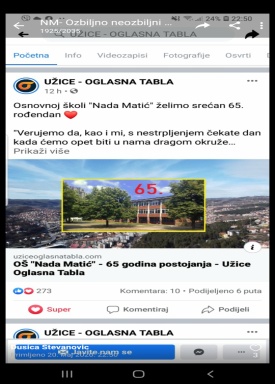 Крај